«Взаимодействия детского сада с семьями  по формированию основ финансовой грамотности посредством экономических сказок»
Кунавина Л.Г. старший воспитатель МДОБУ №1 «Ромашка» г.Соль-Илецка»
«Сказка для ребенка такое же серьезное и настоящее дело, как игра: она нужна ему для того, чтобы определиться, чтобы изучить себя, измерить, оцепить свои возможности»                        (Джанни Родари)
Цель:
Содействие формированию первичных социальных компетенций воспитанников в сфере личных и семейных финансов 
посредствам экономических сказок.
Задачи образовательные
Способствовать формированию разумных  экономических потребностей, умению соизмерять потребности с реальными  возможностями их удовлетворения;
Стимулировать мотивацию к бережливости, накоплению, полезным тратам;
Положить начало формированию финансово-экономического мышления;
Способствовать формированию основных качеств по умению принятия самостоятельных решений;
Сформировать умение рационально организовать  свою трудовую деятельность ;
Содействовать формированию позитивной  социализации и личностному развитию дошкольников.
Задачи воспитательные
Способствовать  финансовому просвещению и воспитанию детей дошкольного возраста через совместную деятельность детского сада и семьи;
Побуждения интереса к изучению мира экономики и финансов;
Воспитание уважения к своему и чужому труду, добросовестному отношению к посильному труду, коллективизму в быту, предусматривающему взаимопомощь между  членами семьи, друзьями, соседями;
Воспитание  нравственно-экономических качеств личности: трудолюбия, деловитости, предприимчивости, добросовестности, ответственности, поиска наилучшего выхода из ситуации;
Побуждение к взаимопомощи и поддержке, в случае необходимости прийти на помощь  ближнему
Выделяют несколько групп сказок, ориентированных на освоение экономических понятий:
Сказки, раскрывающиеся потребности (в производстве и потреблении товара, их сбыте, распределении) и возможности их удовлетворения;
Сказки, отражающие труд людей;
 Сказки, показывающие быт, традиции народа, особенности ведения народного хозяйства;
Сказки, знакомящие с понятиями «деньги», «доходы», «расходы», экономическими категориями: труд, распределение, обмен, производство;
 Сказки, помогающие понять значение таких «экономических» качеств личности, как экономичность, предприимчивость, расчётливость, практичность, хозяйственность, бережливость.
Функции сказки:
сказка помогает реализовать эмоциональные и познавательные потребности ребенка;
расширяет круг представлений о мире, человеческих отношениях, позволяет выделить существенное, характерное в объекте (будь то предмет или нравственное качество);
 способствует развитию в ребенке понимания внутреннего мира людей;
пробуждает фантазию, творческую активность, новое эмоциональное отношение к окружающему;
помогает формировать внутреннюю психическую активность ребенка, умение мысленно действовать в воображаемой ситуации, умение предвидеть последствия предполагаемых действий, устанавливать причинно-следственные связи во взаимоотношениях между людьми;
помогает преодолеть негативные стороны формирующейся личности
«Копеечка и друзья»
Когда тебе плохо во всём и везде,
Друзья познаются во всякой беде!
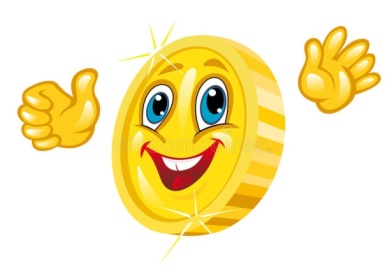 «Дружные соседи»
В банк положишь две монетки,
А вернёшь уже их шесть.
Это знать должны все детки,
В банках выгода то -есть!
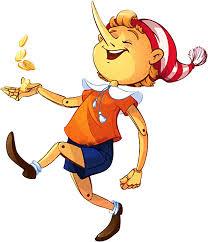 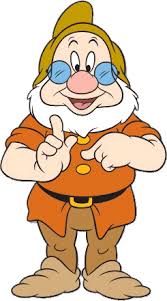 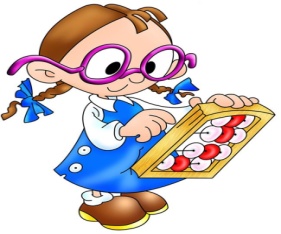 «История девочки с добрым сердцем»
Не имей ста рублей, а имей сто друзей!
Эту фразу в нашей жизни нужно знать для всех людей!
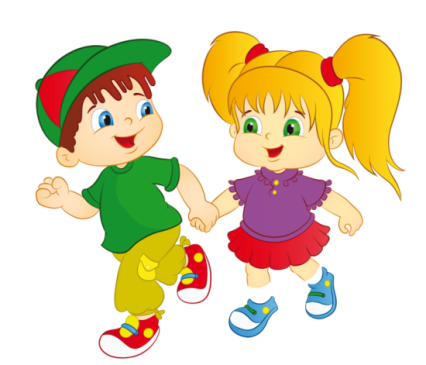 «Глупый утёнок»
Глупого хитрый обманет всегда,
Сделает это он без труда.
Недаром в народе так говорится:
Всяк своим умом только кормится!
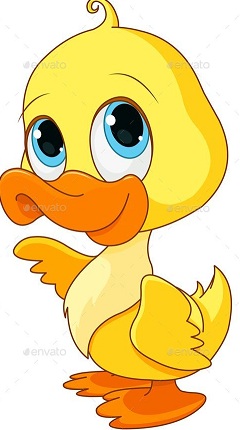 «Три брата»
Домик из камня беду отведёт,
В нём нам не страшен даже Дефолт!
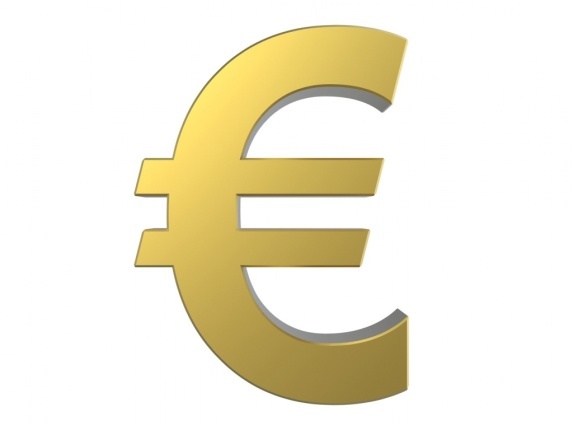 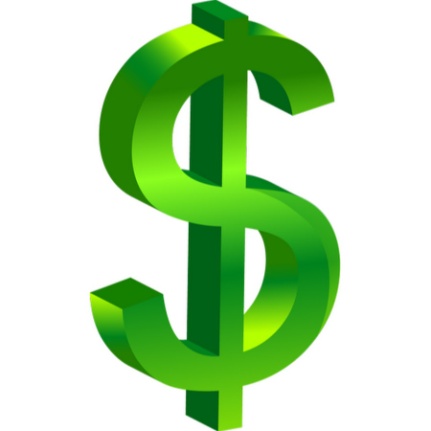 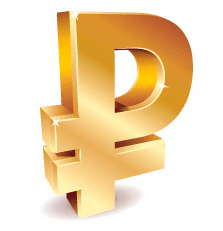 «Бабушкина пенсия»
Не кому не говори, где хранишь финансы.
Потом будешь слушать их протяжные романсы!
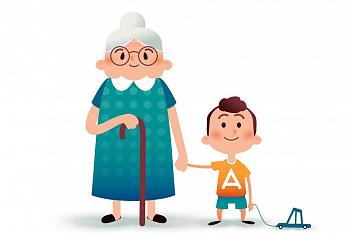 «Доверчивый зайчик»
Доверяй, но проверяй-
Запомнить нужно навсегда!
Свои деньги доверять чужим не нужно никогда!
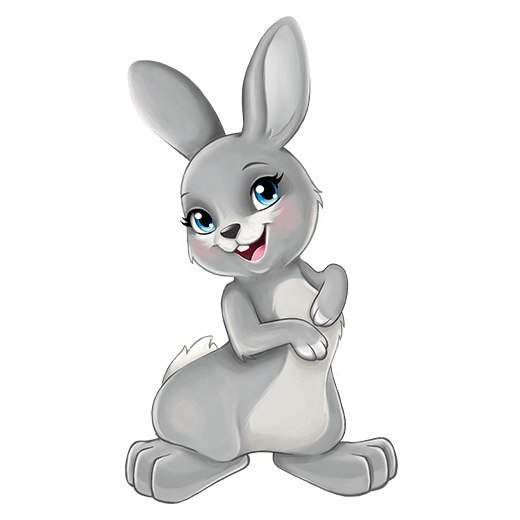 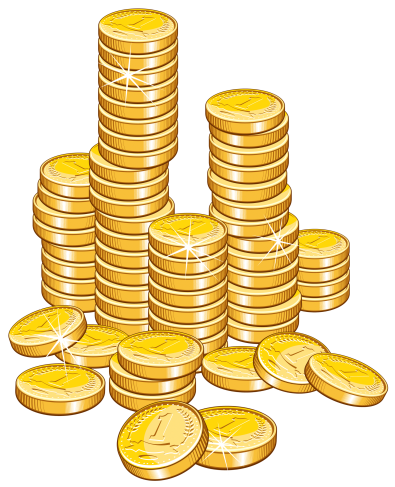 «Мишин магазин»
Хочешь свой магазин открыть?
Конечно товар у тебя должен быть.
Без товара магазину не быть,
Прибыль не будет он приносить!
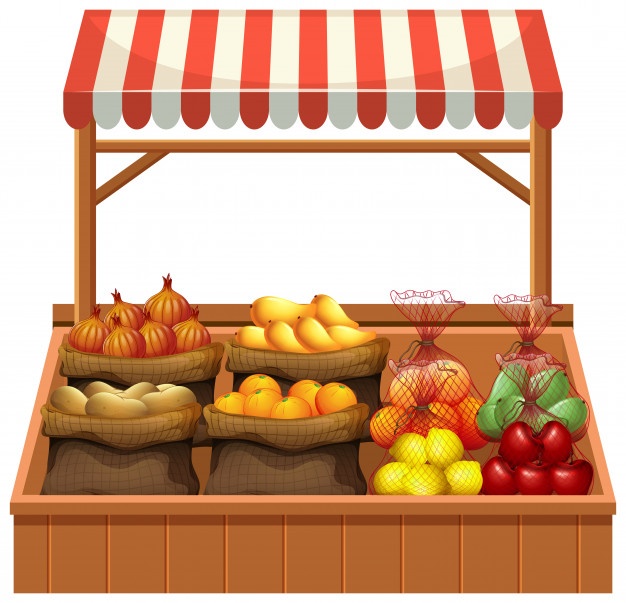 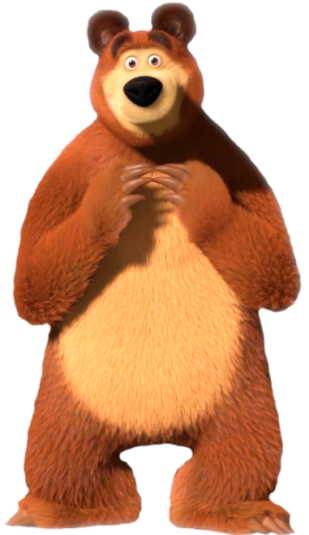 «Лягушка и кредит»
Чтоб мечту осуществлять, 
Можно ссуду в банке взять.
Кредит будут предлагать-
Вам не стоит его брать.
Ведь кредит-это обман,
Опустеет ваш карман!
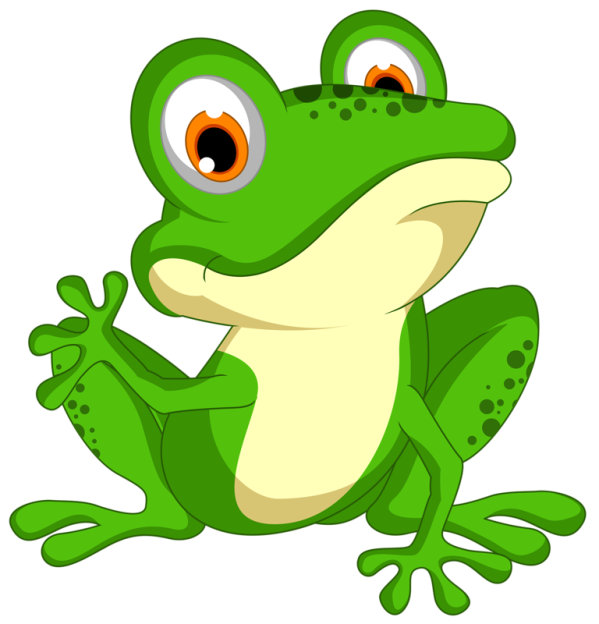 «Семь гномов»
Чтобы тебе никого не обвинять,
Бюджет нужно правильно распределять.
И чтобы деньги свои тебе не терять,
Почаще их нужно пересчитать!
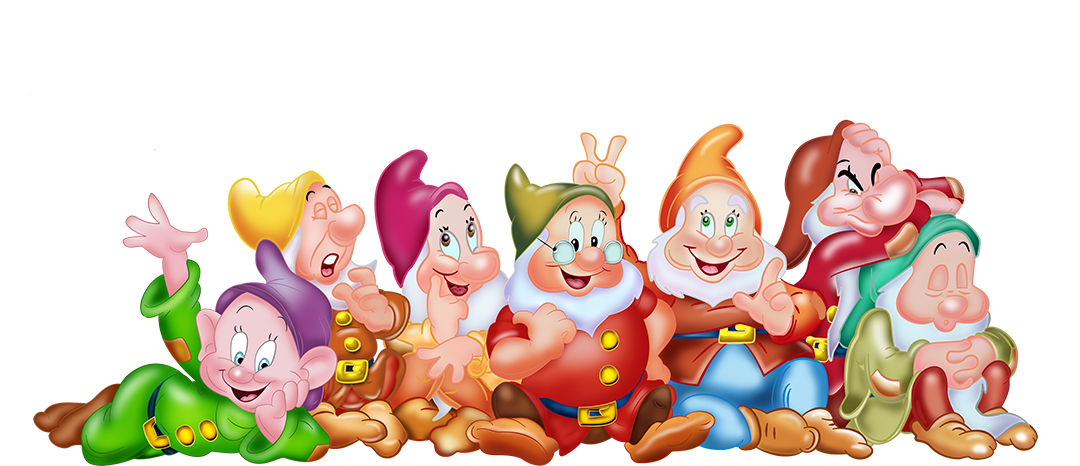 «Сказка про то, как копейка рубль бережёт»
Удача поможет во всём и везде,
Тебя никогда не оставит в беде!
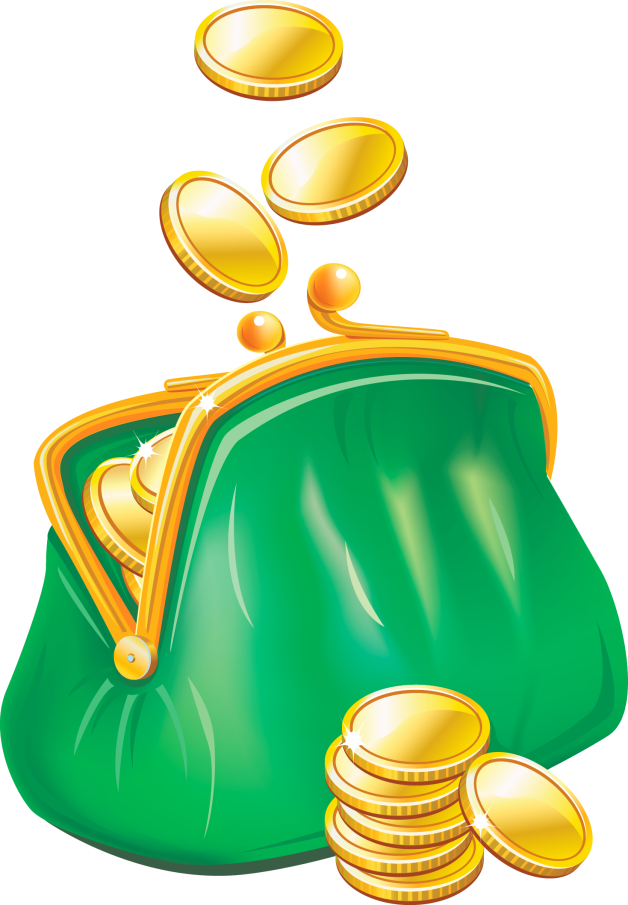 «Задачки в стихах»
Лучше чтоб тебе считать,
Задачки должен ты решать!
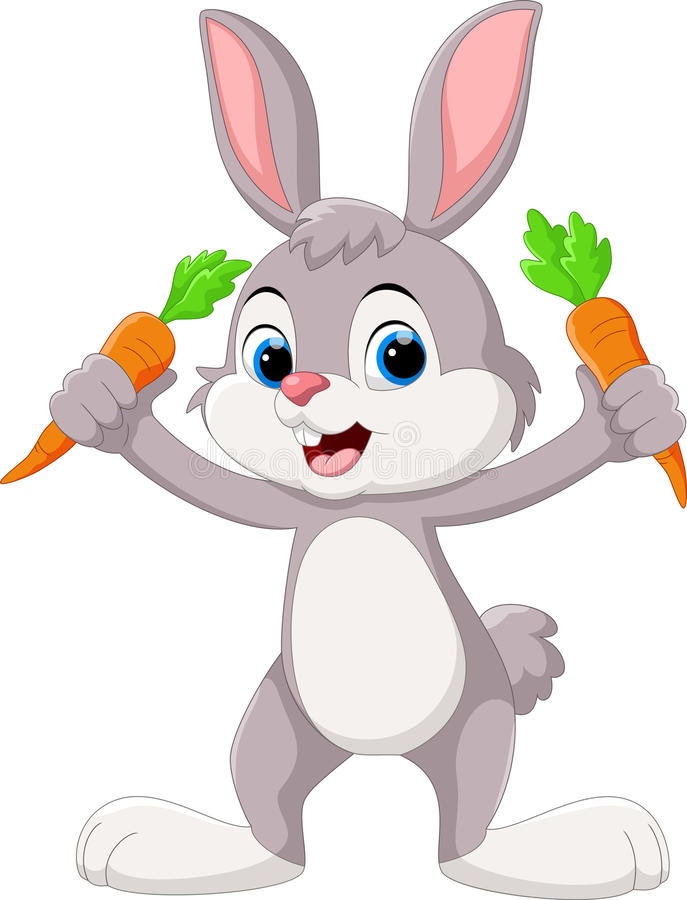 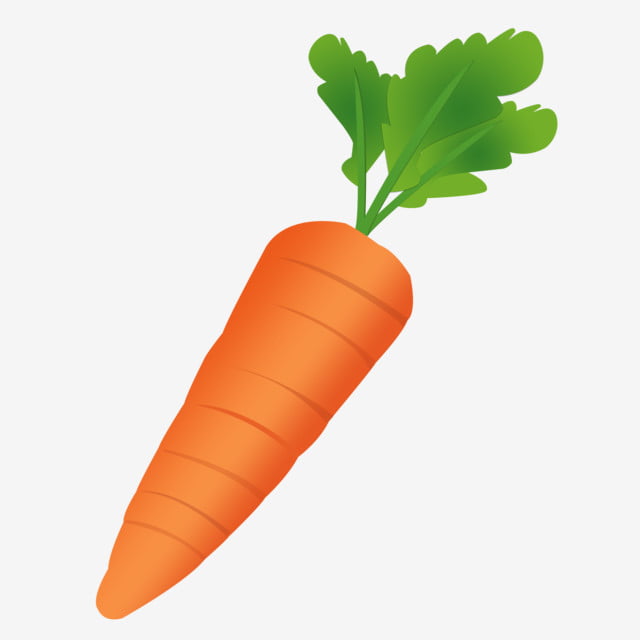 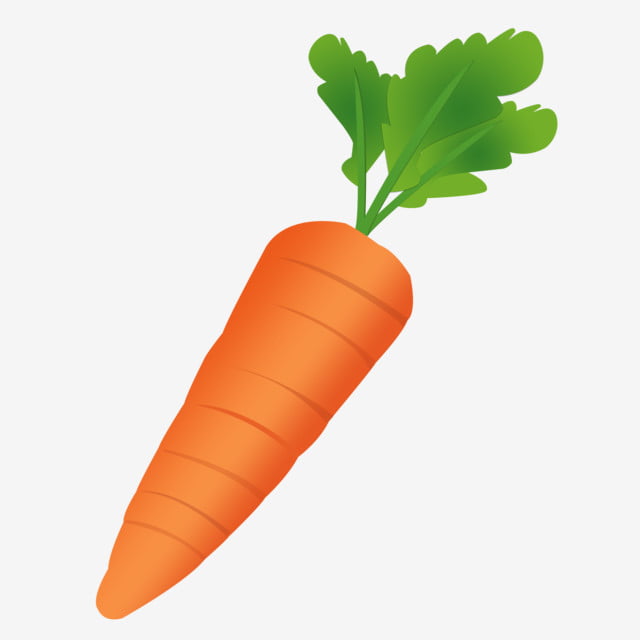 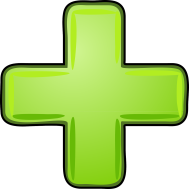 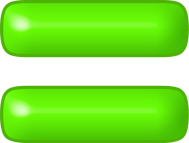